The Classical Era
The Classical Era came just after the Baroque Era and lasted from 1750 to 1810.
Some key composers during this time were Mozart, Haydn and Beethoven
Symphony
The Orchestra grew much larger and composers started to write music for these large orchestras.The type of composition born from this was the Symphony. A large work with 3 or 4 different movements. Mozart wrote 41, Haydn wrote of 106!!Listen to this famous Symphony:
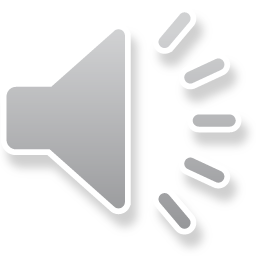 Concerto
The Concerto evolved out of the Concerto Grosso. Instead of having a small group of soloists we now have one soloist against the whole orchestra!                           vs
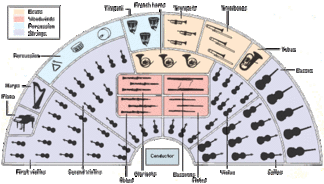 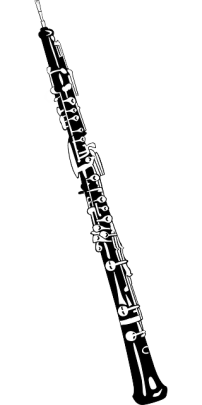 Concerto
Spot the soloist!
A few concepts…Concerto, Clarinet, Major, Perfect Cadence, Trill, Imitation, Allegro, 4 beats in the bar, Arco (strings played using the bow), Crescendo
Cadenza
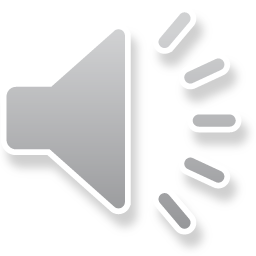 Why is this impressive?What is a cadenza?
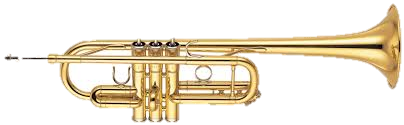 A flashy “show-off” moment for the solo instrument in a concerto. Happens towards the end of a Concerto.
Chamber Music
As Orchestras grew larger and larger, Chamber Music grew popular. 
This would be for a small group of instruments (e.g. String Quartet).